Finance | Automate financial query management
Copilot for Microsoft 365 | Copilot Studio
Customize
Spend on systems
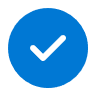 Value benefit
KPIs impacted
Cost savings
Employee experience
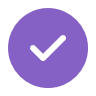 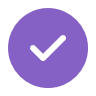 1. Query collection
2. Knowledge base integration
3. Automated feedback
Use Copilot Studio to create a chat bot that answers common Finance questions from employees at your company and logs items to a quality control database.
Empower the chat bot to respond to questions using a custom copilot trained on knowledge base documents.
Utilize the chat bot to prompt employees to give feedback on the information provided.
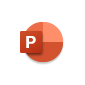 Copilot in PowerPoint
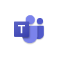 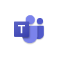 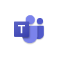 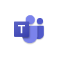 Microsoft Teams
+Copilot Studio
Microsoft Teams
+Copilot Studio
Microsoft Teams
+Copilot Studio
Microsoft Teams
+Copilot Studio
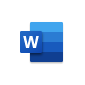 Copilot in Word
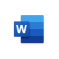 Copilot in Word
Ensures that all internal queries are captured and properly categorized for efficient handling.
Access to a comprehensive knowledge base ensures accurate and consistent information is used in responses.
Gather user feedback to refine the knowledgebase and response mechanisms.
6. Reporting & analytics
5. Feedback loop
4. Case escalation
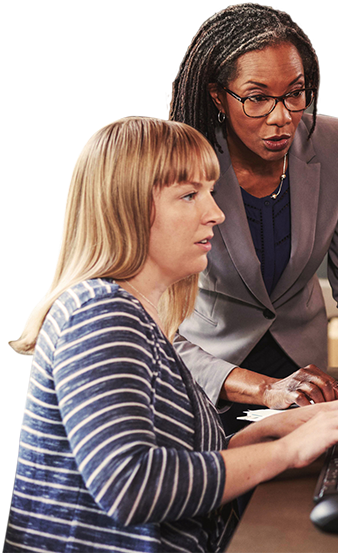 Have Copilot help to draft a report and presentation around consistent issues, fixes, and next steps.
Using Copilot in Word, update the knowledge base articles with information from Microsoft Graph. You may also update chat bot responses with Copilot Studio.
Have the chat bot escalate via e-mail when the feedback indicates further action is required.
Offer detailed reports on query handling and knowledgebase usage to optimize the system.
Gather user feedback to refine the knowledge base and response mechanisms.
Direct complex issues to the right experts, ensuring high-quality support.
1Access Copilot at Copilot.Microsoft.com or from the Windows taskbar or Edge browser and set toggle to “Web”.
2Access Copilot at Copilot.Microsoft.com, from the Windows taskbar or Edge browser, or in the Copilot app in Teams, and set toggle to “Work”.